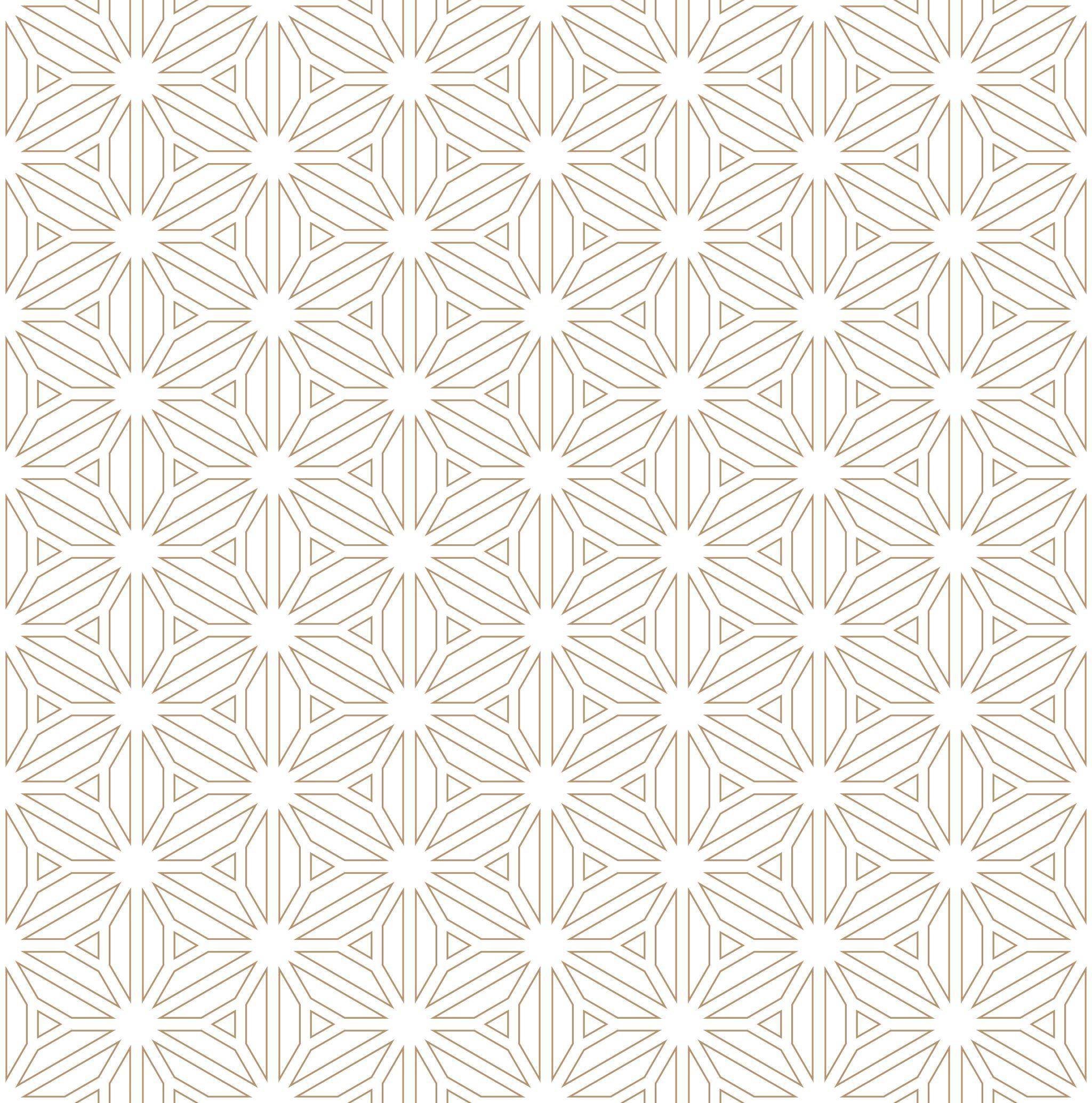 DBI 2021 - Dzień Bezpiecznego Internetu
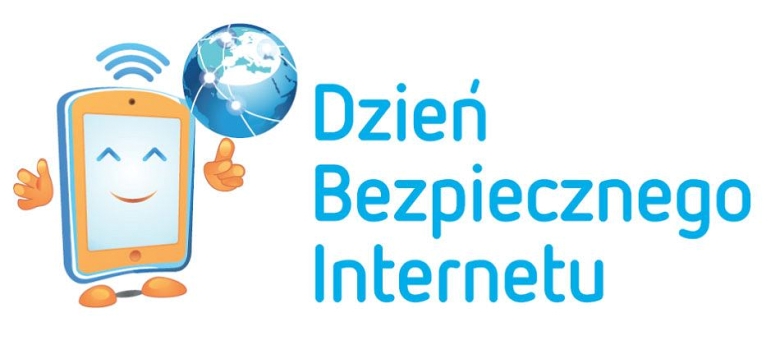 Miesiąc luty poświęcony na tematykę związaną z bezpiecznym  internetem.
Zasady bezpiecznego korzystania z Internetu
Nigdy nie podawaj w Internecie swojego prawdziwego imienia i nazwiska. Posługuj się nickiem, czyli pseudonimem, internetową ksywką. Nigdy nie podawaj osobom poznanym w Internecie swojego adresu domowego, numeru telefonu i innych tego typu informacji.
Nie ufaj osobie poznanej przez Internet. Nigdy nie możesz być pewien, kim ona naprawdę jest. Mówi, że ma 8 lat, ale może mieć 40!  Zabezpiecz komputer. Używaj dobrego programu antywirusowego, dbaj, by baza wirusów była aktualna. Nie otwieraj e-maili od nieznajomych, nie klikaj na linki podesłane przez obcą osobę – mogą Ci zawirusować komputer!
Funkcjonowanie internetu i wynikające z tego zagrożenia
Nie zapominaj, że każda informacja umieszczona w internecie powinna być traktowana jako informacja publiczna. Dlatego zanim zdecydujesz się podzielić jakimikolwiek informacjami, odpowiedz sobie na pytanie, czy ich ujawnienie Ci nie zaszkodzi. Wszystkie dane umieszczone w internecie prędzej czy później mogą bowiem zostać ujawnione.
Co zapewni Ci bezpieczeństwo informacji w internecie?
Bardzo pomocne są  oprogramowania, które zwiększą Twoje bezpieczeństwo w sieci, np. programy antywirusowe i CyberTarcza,  Narzędzie wykrywa zagrożenia płynące z internetu i blokuje je, zanim dotrą do komputera czy smartfona.
Cyberprzemoc
Przykrym zjawiskiem, z jakim możesz spotkać się podczas użytkowania komunikatora jest cyberprzemoc, czyli zagrożenie polegające na wyrządzaniu krzywdy przez ludzi złośliwych i ordynarnych.Nie pozwól się straszyć i ośmieszać. Nie jesteś sam.
Gdy coś cię zaniepokoi, powiedz o tym rodzicom lub wychowawcy.
W sytuacji zagrożenia w Internecie możesz skorzystać z pomocy oferowanej pod numerem telefonu: 116 111.
Uzależnienia
Korzystając z Internetu, musisz sobie zdawać sprawę z zagrożeń, jakie mogą pojawić się podczas korzystania z jego usług. Jednym z nich jest uzależnienie od Internetu, które może dotyczyć także i ciebie.Zastanów się czy:
ktoś z twoich znajomych mówił ci, że za długo przesiadujesz przy komputerze?
podejmowałeś próby ograniczania korzystania z Internetu?
rezygnujesz ze spotkań z przyjaciółmi, aby być dłużej w sieci?
odczuwasz potrzebę coraz dłuższego przebywania w sieci?
Zapamiętaj!
Zbyt częste korzystanie z Internetu może spowodować uzależnienie od niego. W rezultacie możesz zaniedbać naukę i zrezygnować ze swoich dotychczasowych przyjaźni.
Zainstaluj na komputerze program antywirusowy.
Stosuj trudne do odgadnięcia hasła.
W związku z zagrożeniami w sieci bądź ostrożny i nie podawaj wszystkich informacji o sobie oraz nie wysyłaj swoich zdjęć.
Podczas przeglądania stron internetowych możesz spotkać się z próbami nawiązania kontaktu z  tobą przez osobę podającą się za kogoś innego.
Jeśli jesteś w niebezpieczeństwie ,zadzwoń pod numer 116 111 - jest to telefon zaufania dla dzieci i młodzieży.
Koniec, dziekuje za uwage
Dominika Kowlaska 7c